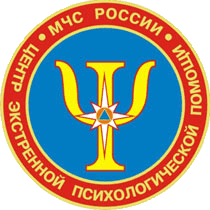 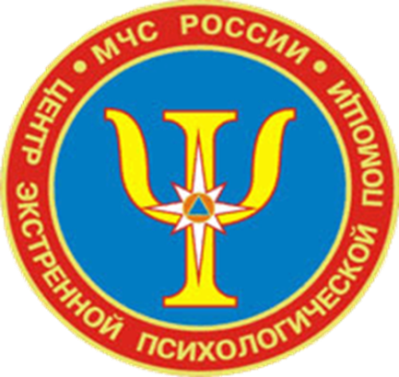 Оказание экстренной психологической помощи детям в условиях ЧС
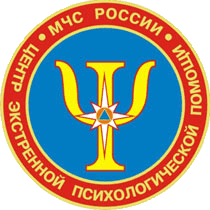 Локальные психотравмирующие ситуации – затрагивают отдельного ребенка или отдельную семью. Например, к таким ситуациям можно отнести автокатастрофу, пожар, тяжелую болезнь, смерть кого-либо из членов семьи. 
Самыми психотравмирующими для детской психики ситуациями являются:
- Насильственная смерть
- Суицид близкого для ребенка человека
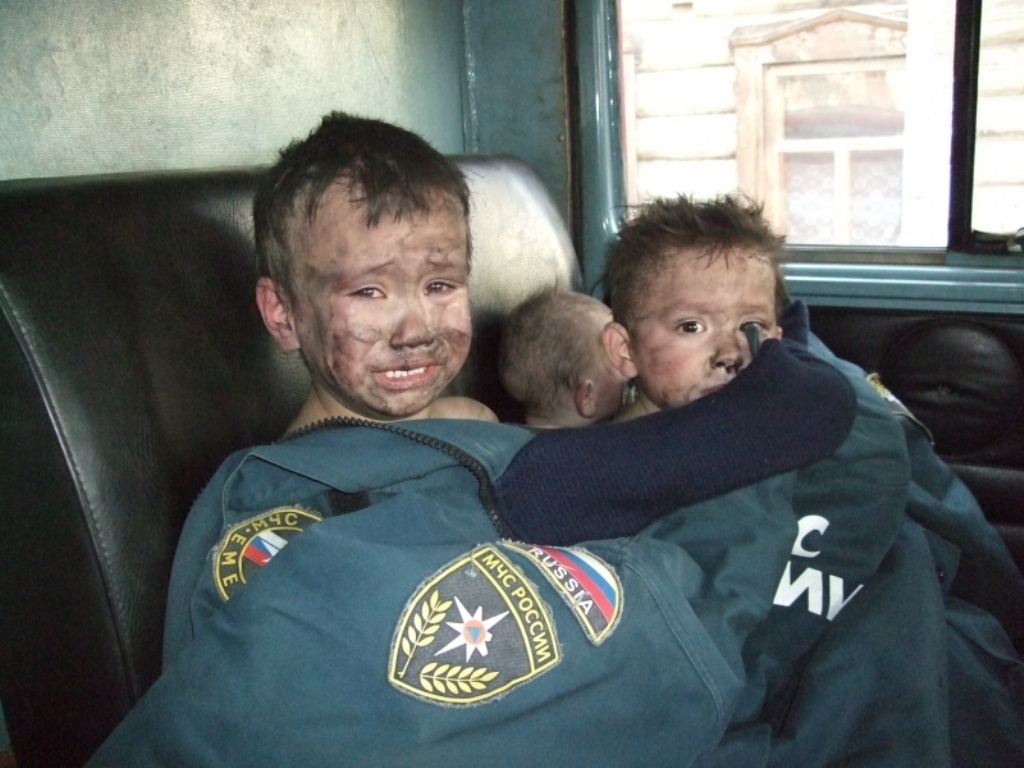 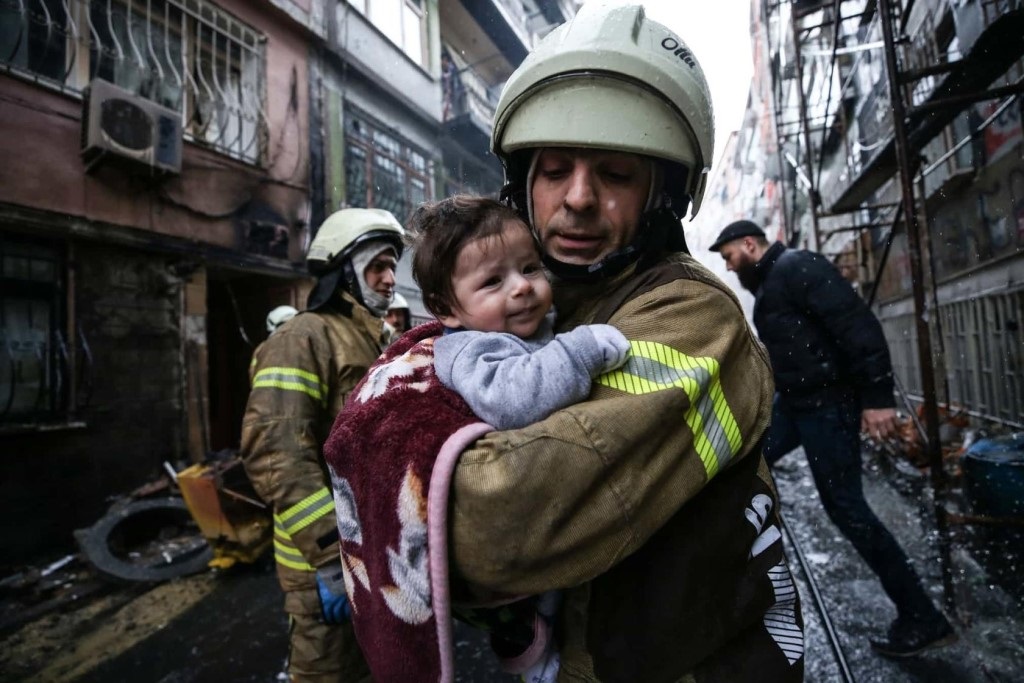 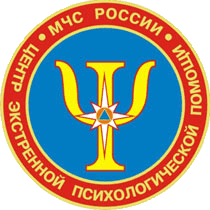 Массовые психотравмирующие ситуации – затрагивают целые регионы и города.
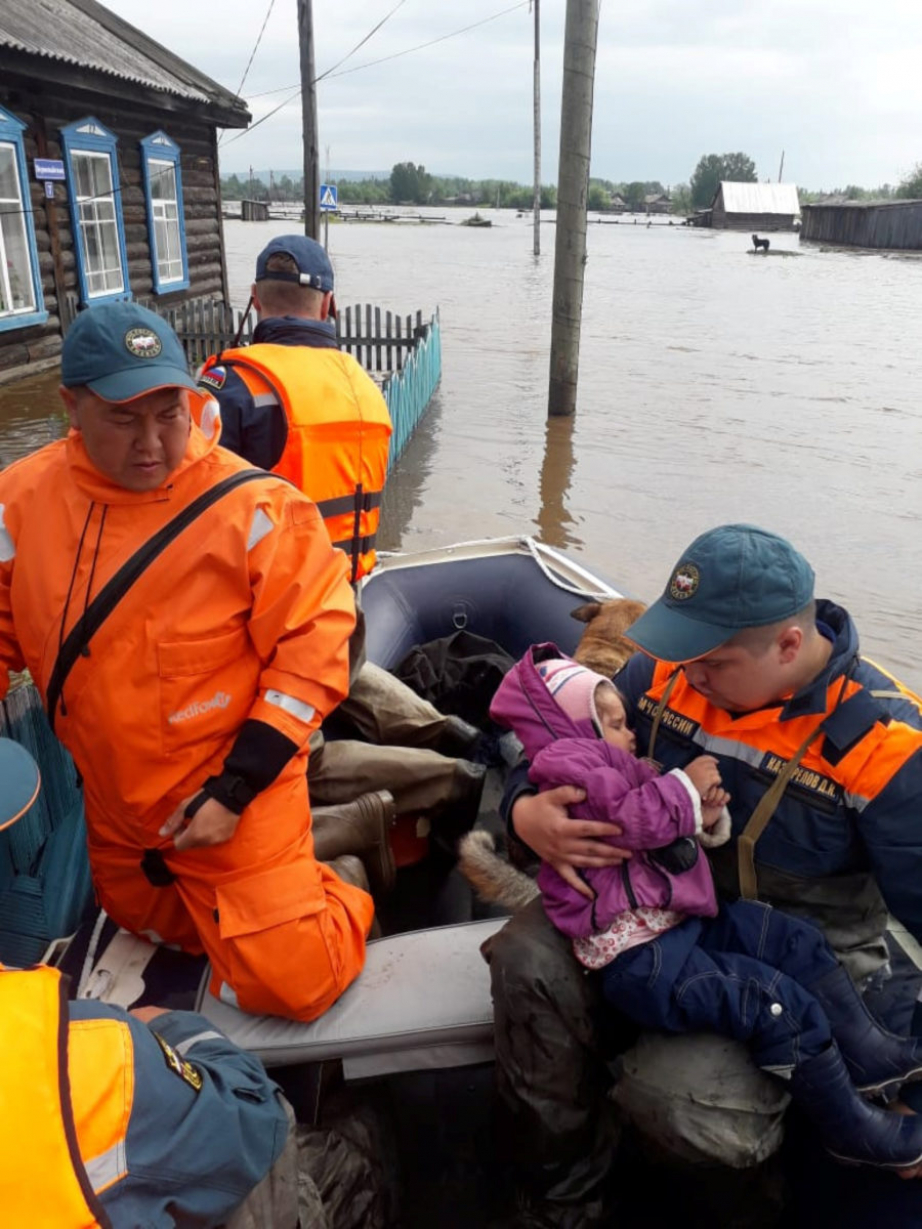 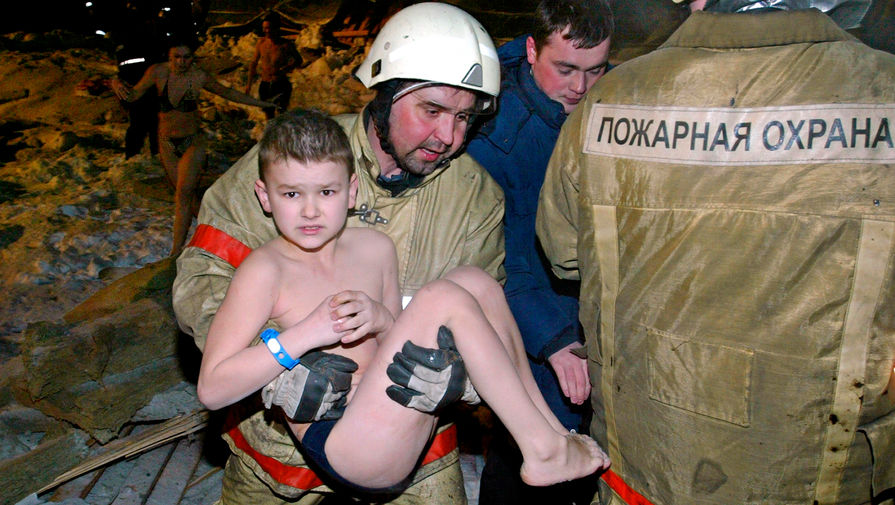 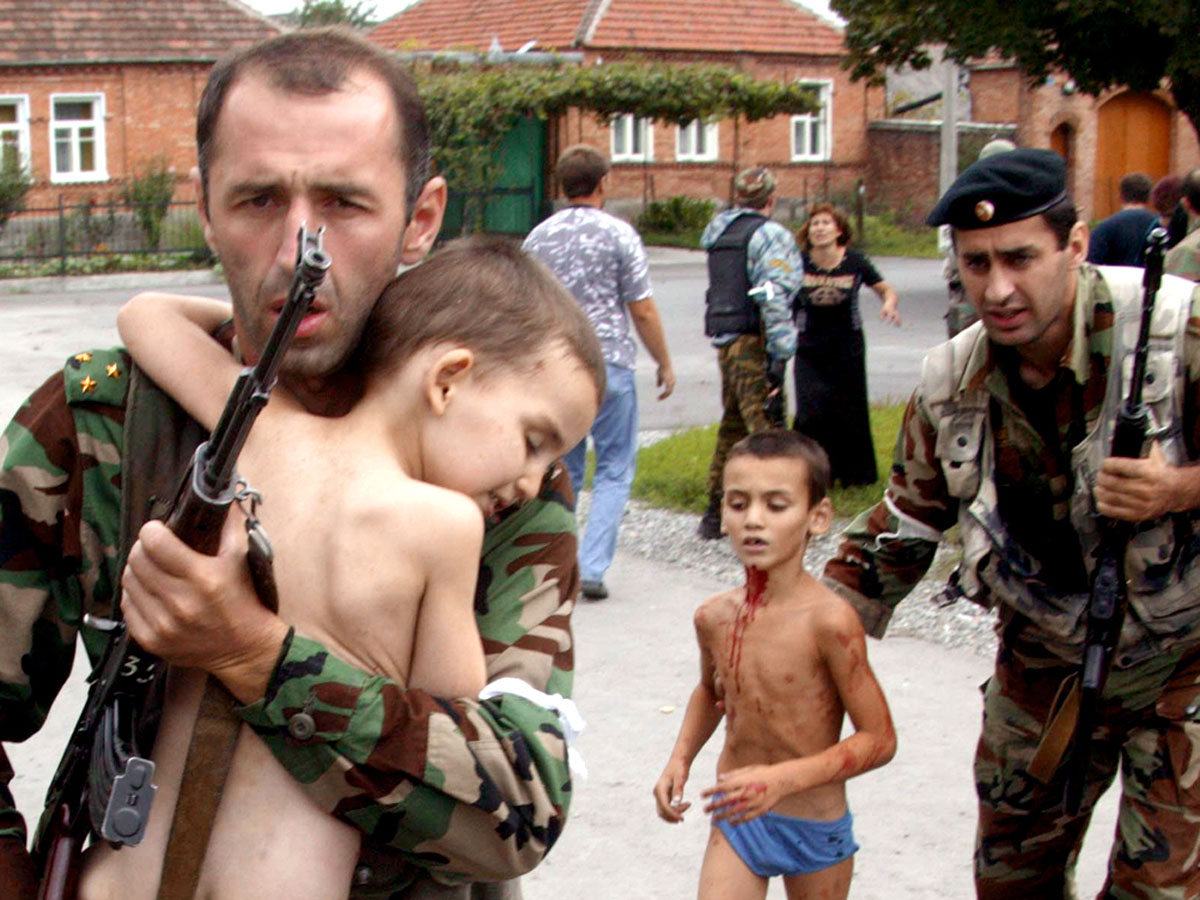 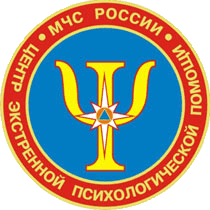 Этапы переживания психологической травмы  детьми
- Шоковый этап 
- Этап стабилизации
- Этап восстановления
- Этап личностной и социальной интеграции
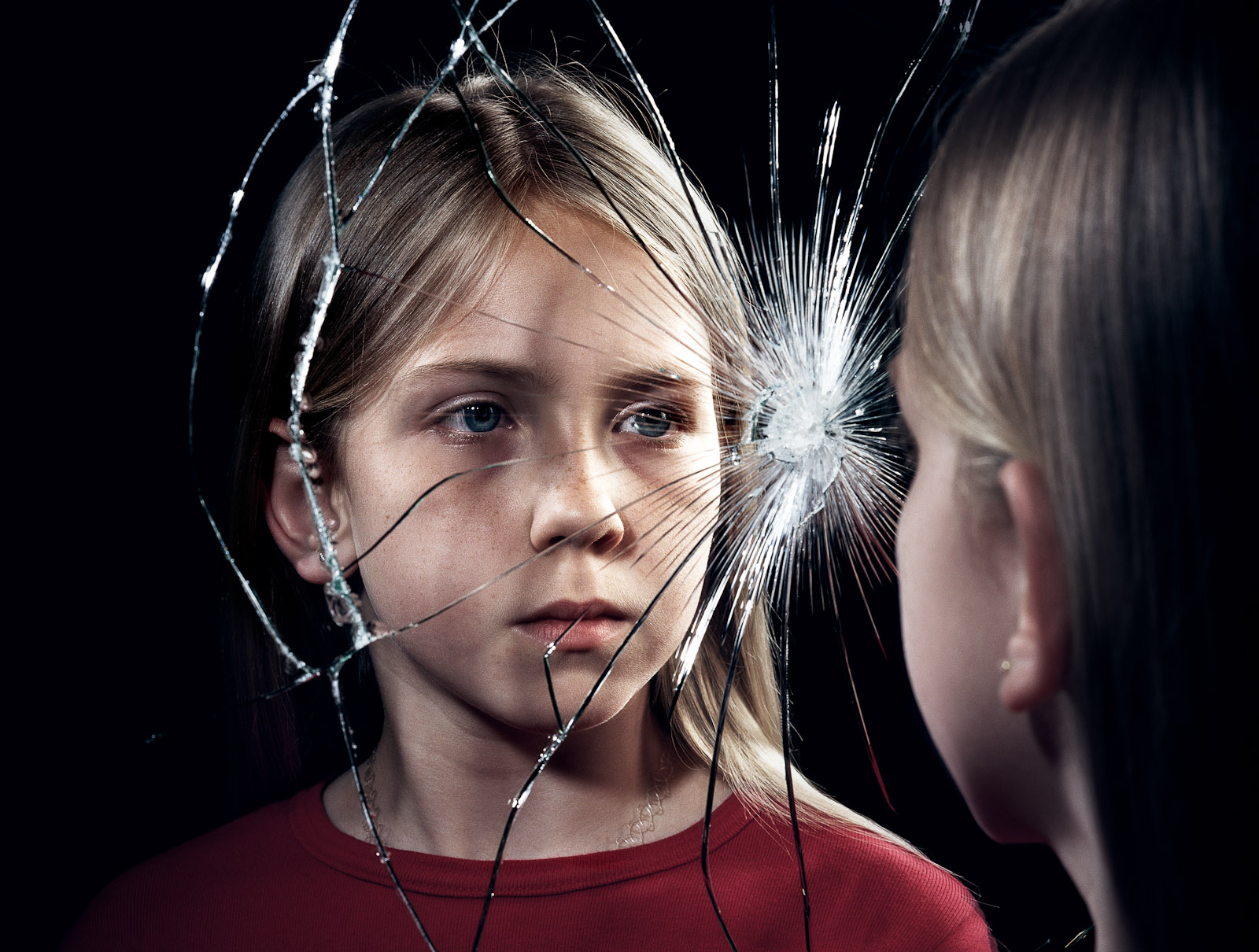 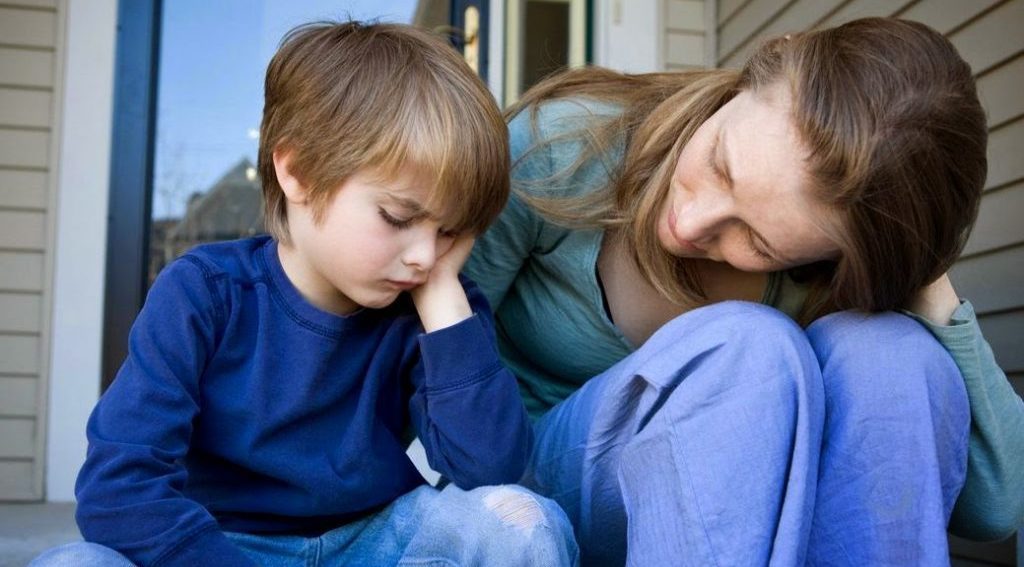 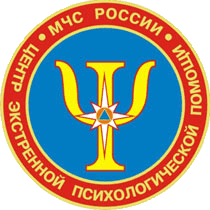 Шоковый этап
Шоковое состояние ребенка может проявляться в форме патологической заторможенности или, напротив, хаотического патологического возбуждения
Общая характеристика – отсутствие целенаправленной активности и снижение контакта с окружающим миром. 
Для этого этапа типичны также острые вегетативные реакции, грубые нарушения сна, отказ от еды
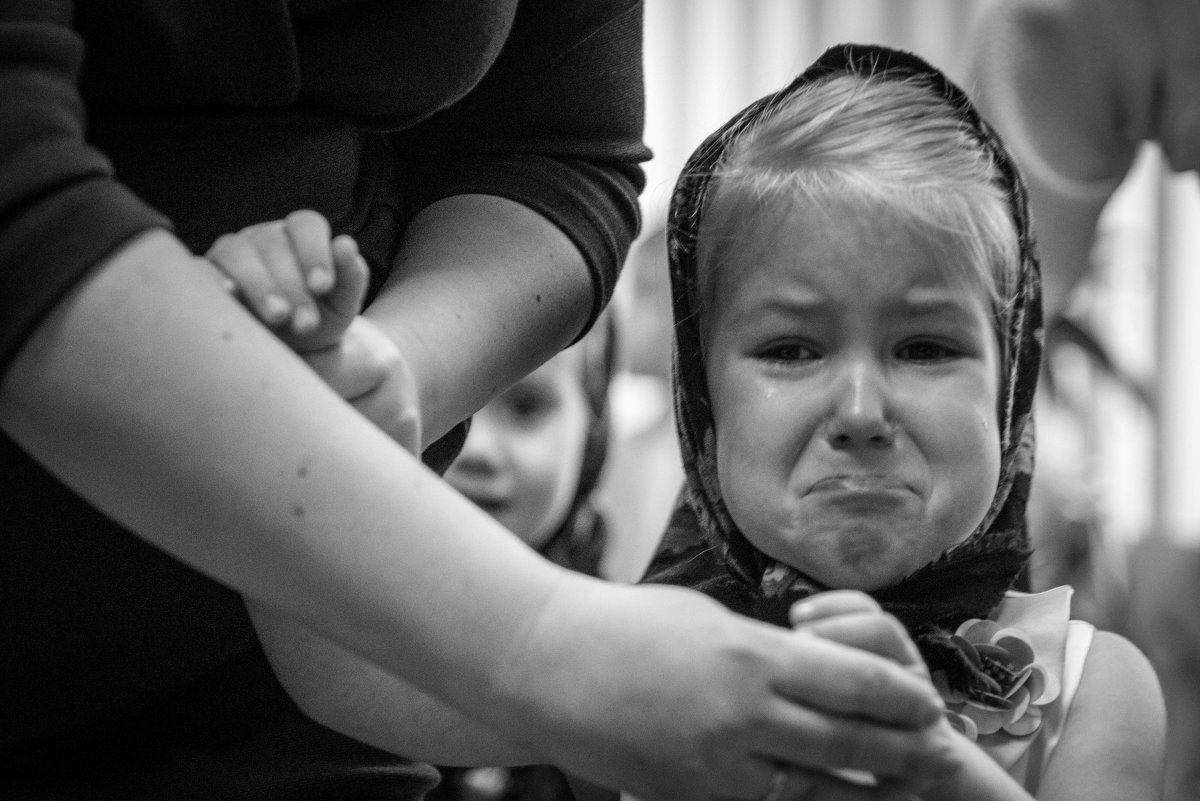 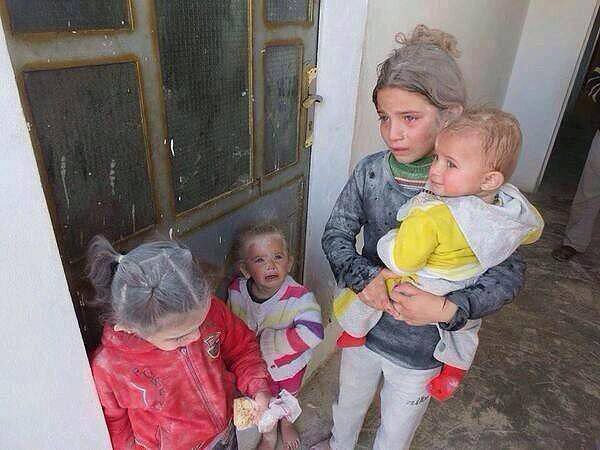 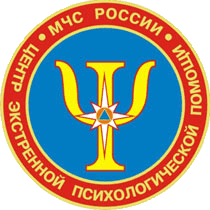 Этап стабилизации
На этом этапе к ребенку возвращается способность к целенаправленной деятельности, хотя ее продуктивность все еще находится на низком уровне
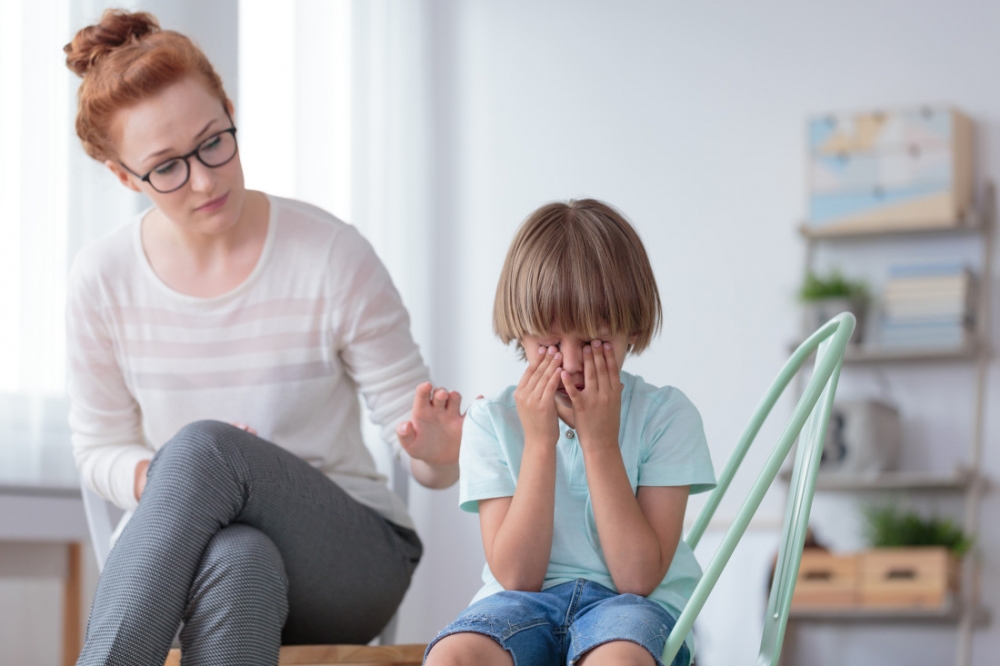 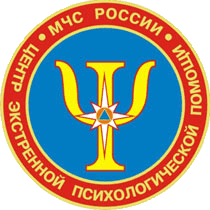 Этап стабилизации
В качестве наиболее распространенных симптомов выделяют:
- Снижение концентрации внимания, временное снижение памяти, утрата навыков, которые имелись ранее;
- Нарушение сна;
- Нарушение общения со сверстниками и родителями, трудности сепарации;
- Повышение уровня тревожности, вплоть до приступов паники;
- Повышенная настороженность и подозрительность;
- Навязчивые мысли;
- Раздражительность;
- Утрата жизненных перспектив;
- Чувство вины; 
- Депрессия.
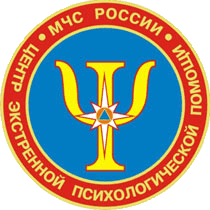 Этап восстановления
На этом этапе острая симптоматика постепенно исчезает,  но возможны рецидивы.
Все так же сохраняются вызванные стрессом личностные нарушения, которые проявляются в повышенной тревожности, ощущении опасности окружающего мира, эмоциональной неустойчивости. 
Все еще остается сниженной учебная мотивация и школьная успеваемость. 
На этом этапе по-прежнему повышена ранимость и чувствительность к новым стрессогенным ситуациям. У некоторых детей возрастает риск развития виктимности – поведения, приводящего к тому, что ребенок становится жертвой преступлений.
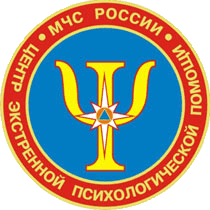 Этап личностной и социальной интеграции
Завершение этого этапа свидетельствует о полном преодолении нарушений, вызванных психологической травмой. Психотравмирующее событие оказывается интегрировано в жизненный опыт ребенка.
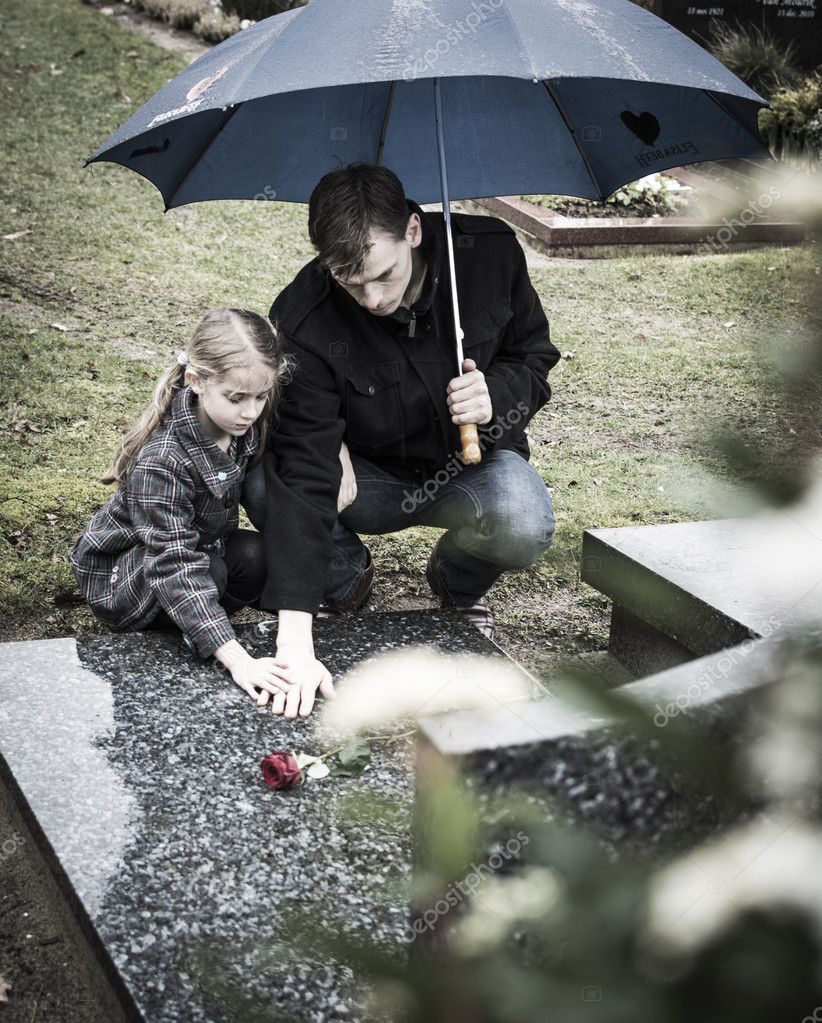 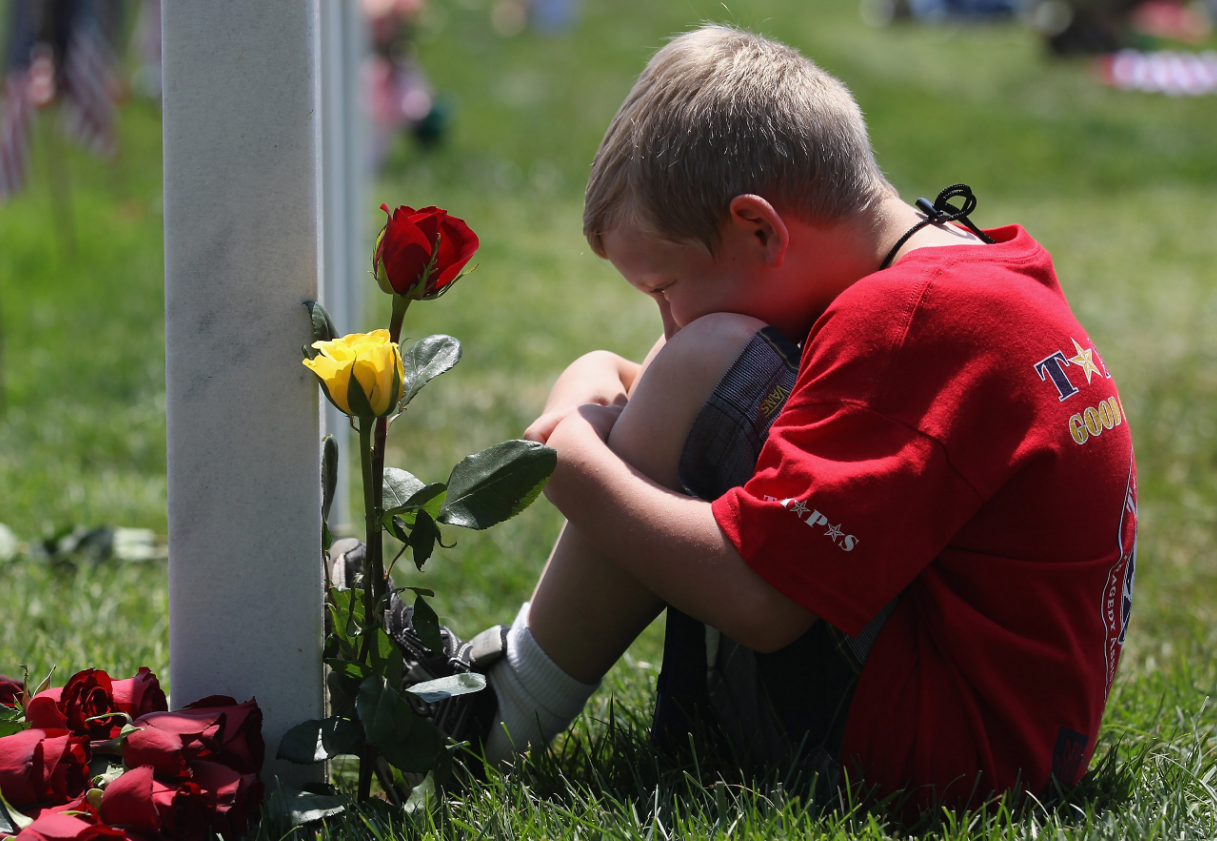 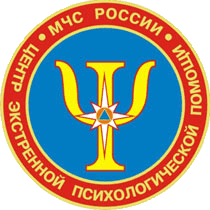 Симптомы наличия ПТСР у детей
- Повторно переживание психотравмирующего события (флешбеки);
- Потребность в тишине (гиперакузия);
- Боязнь громких звуков(акузофобия);
- Тревожность;
- Повышенное возбуждение;
- Чувство вины;
- Изменение характера;
Негативные изменение в учебной деятельности;
Регрессия.
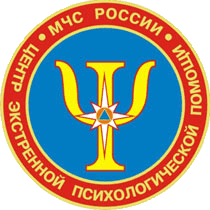 Особенности реагирования детей на психотравмирующее событие
Факторы влияющие на чувствительность ребенка психотравмирующего события:
Генетические;
Типологические особенности;
Уровень психического развития; 
Жизненный опыт;
Возраст ребенка. 

Эти факторы определяют величину психологических защитных ресурсов ребенка и его способность  самостоятельно справиться с ситуацией.
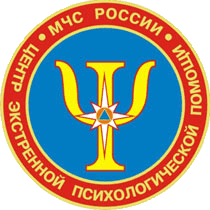 Возрастные особенности реагирования детей на психотравмирующее событие
Ранний возраст (до 3-х лет);
Дошкольный (3-7 лет);
Младший школьный (7-11 лет);
Подростковый (11-15 лет);
Юношеский (15-18 лет).
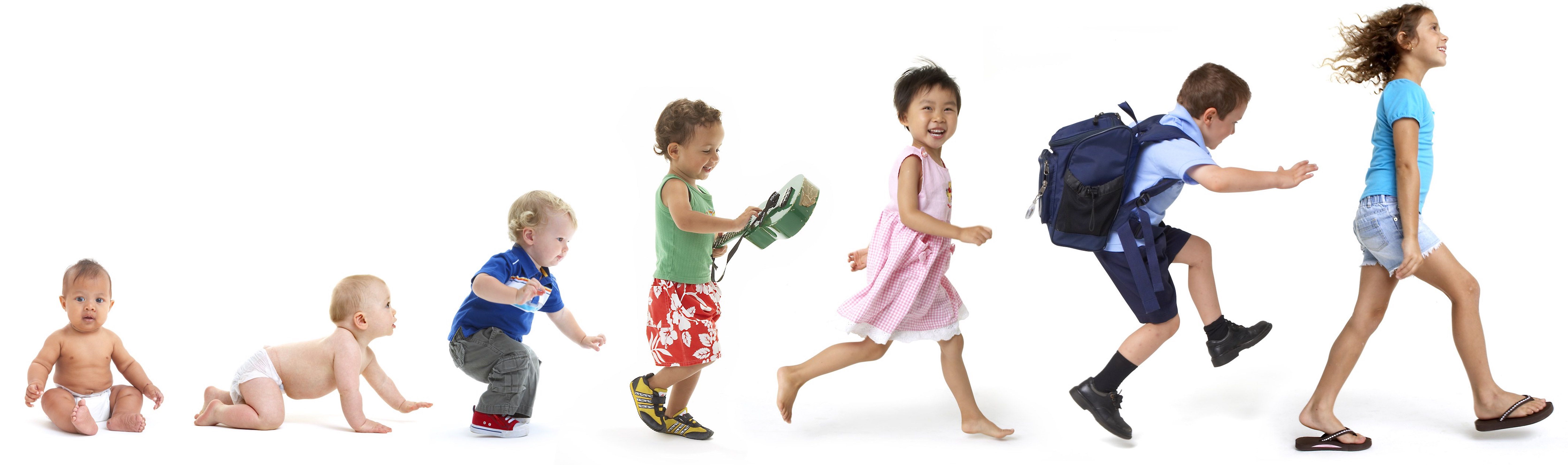 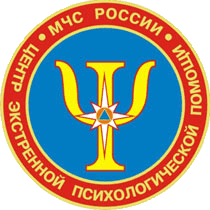 Ранний возраст
Особенности реагирования:
- Изменения, связанные с режимными моментами: нарушения сна, отказ от еды, отказ использовать горшок, мыться, переодеваться;
- Бурные эмоциональные проявления в виде частого и громкого плача, капризов, истерик; 
- Повышенная двигательная активность, появление психосоматических симптомов;
- Воспоминания о психотравмирующих событиях могут проявляться в виде «флешбеков».
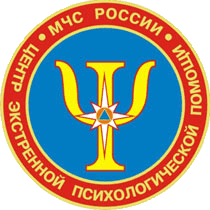 Ранний возраст
Особенности оказания ЭПП:
Воздействие на эмоциональное состояние детей через родителей (через их состояние и поведение);
Информационно-психологическая поддержка родителей.
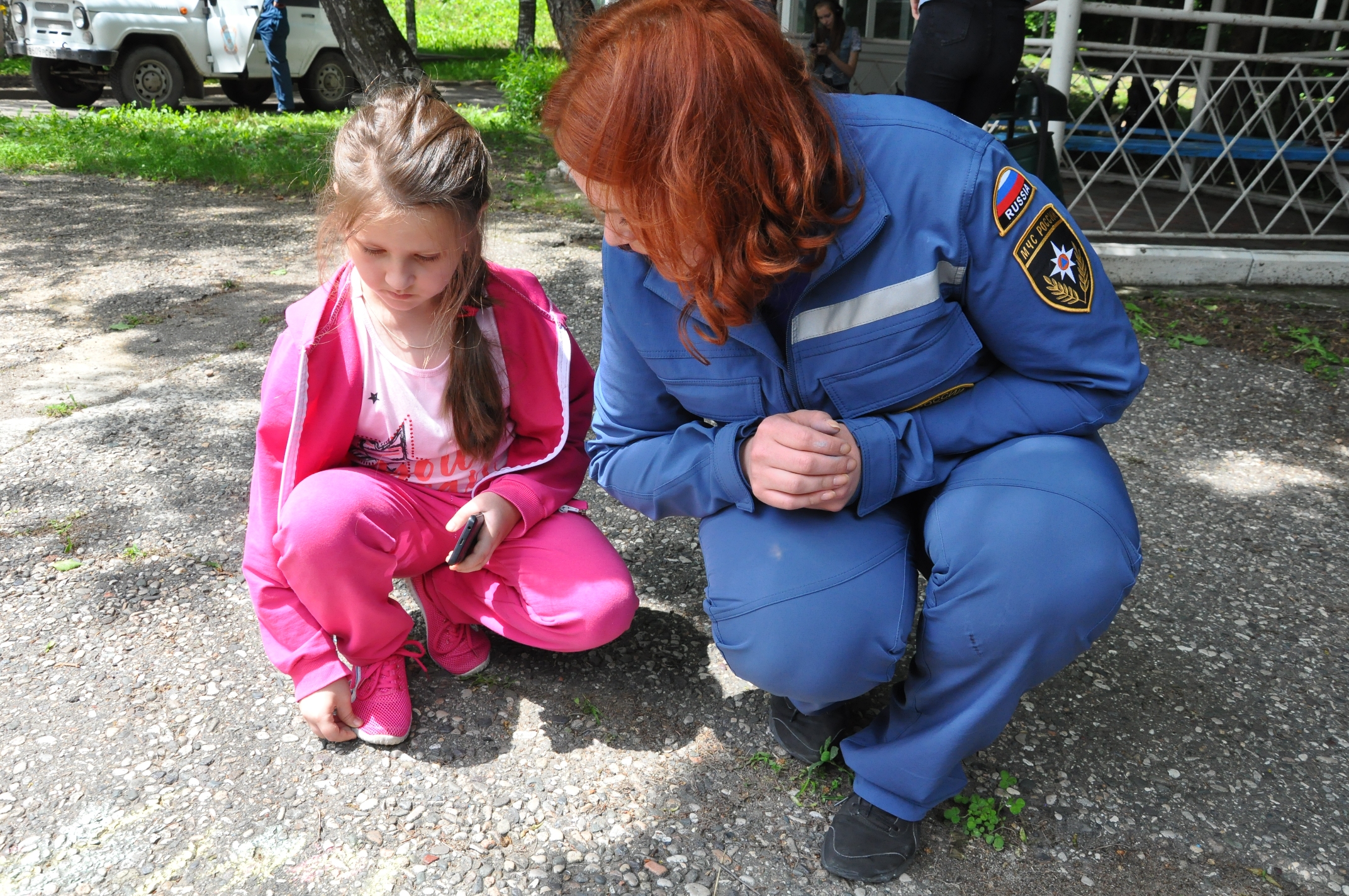 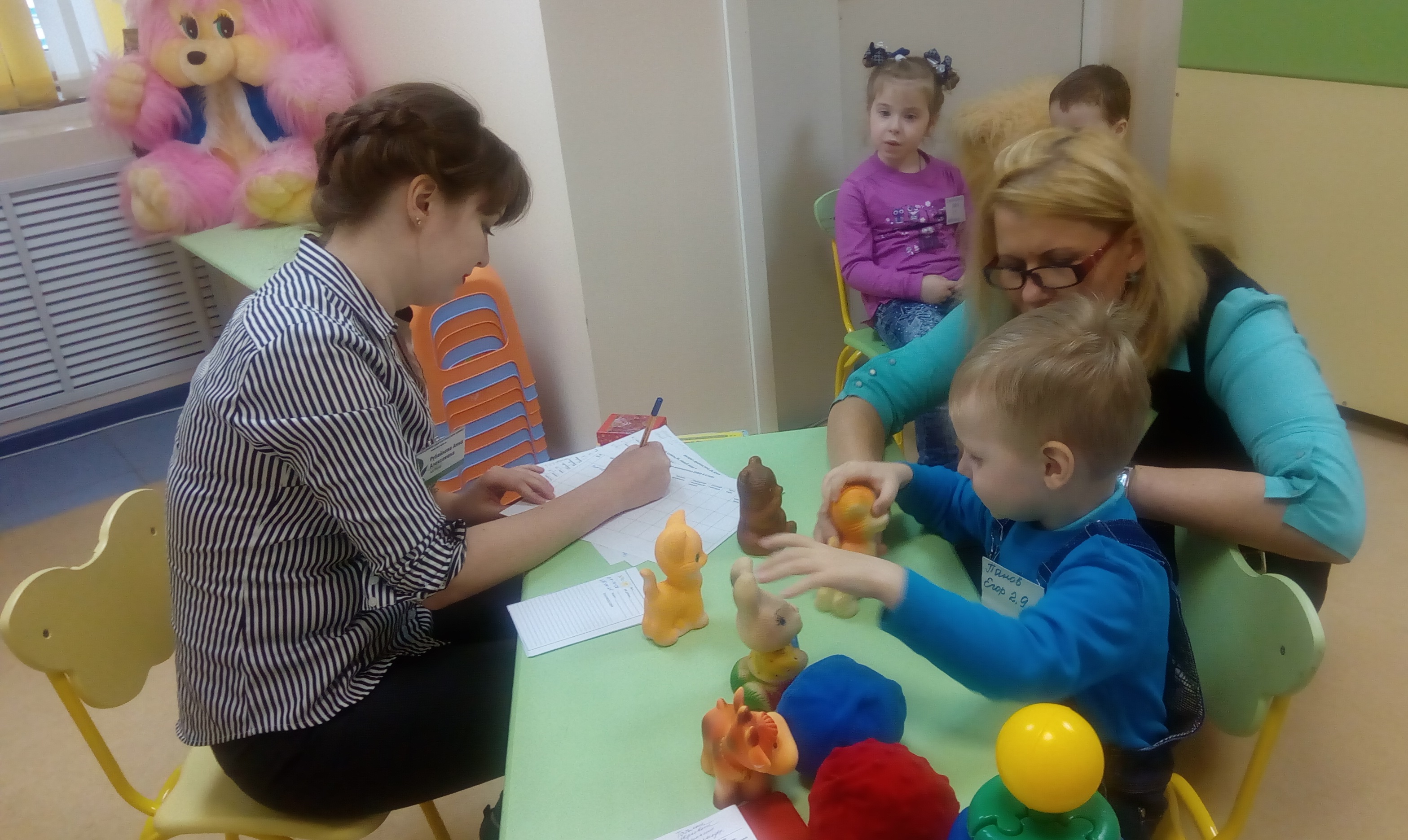 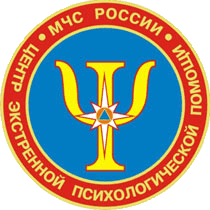 Дошкольный возраст
Особенности реагирования:
- Реакция носит преимущественно пассивный характер;
- Нарушение сна, недержание мочи, отказ от еды, уход в болезнь (на соматическом уровне);
-Повышенная возбудимость, подавленность, регресс в поведении, заикание, усиление симбиоза с родителями (на эмоционально-поведенческом уровне);
- Нарушения речи.
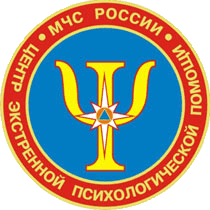 Дошкольный возраст
Особенности оказания ЭПП:
- Воздействие на эмоциональное состояние детей через игру (эффективны игры, направленные на стимуляцию воображения т.к. позволяют воспроизвести психотравмирующие события,  компенсировать свои переживания и выйти из них;
Воздействие на детей через 
родителей (через их состояние
 и поведение).
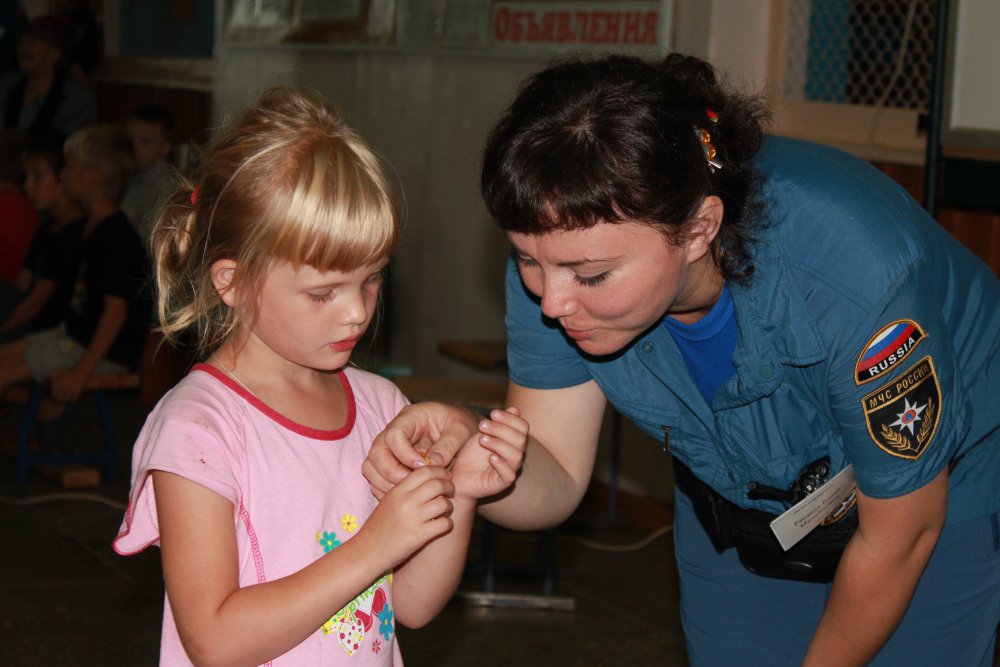 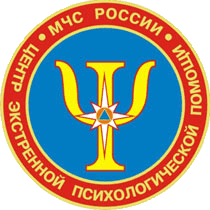 Младший школьный возраст
Особенности реагирования:
- Замкнутое, отстраненное поведение, отказ от действий, связанных с общением, потребность в обсуждении психотравмирующего события;
- Агрессивность, раздражительность (особенно по отношению к родителям и значимым взрослым);
- Трудности в выполнении  ежедневных обязанностей;
- Головные или желудочные боли, расстройство стула, нарушения сна (на соматическом уровне);
- Регрессивные проявления: недержание мочи, сосание пальца, отказ спать одному (на поведенческом уровне).
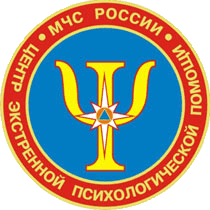 Младший школьный возраст
Особенности оказания ЭПП:
Информирование ребенка, соответственное возрасту.
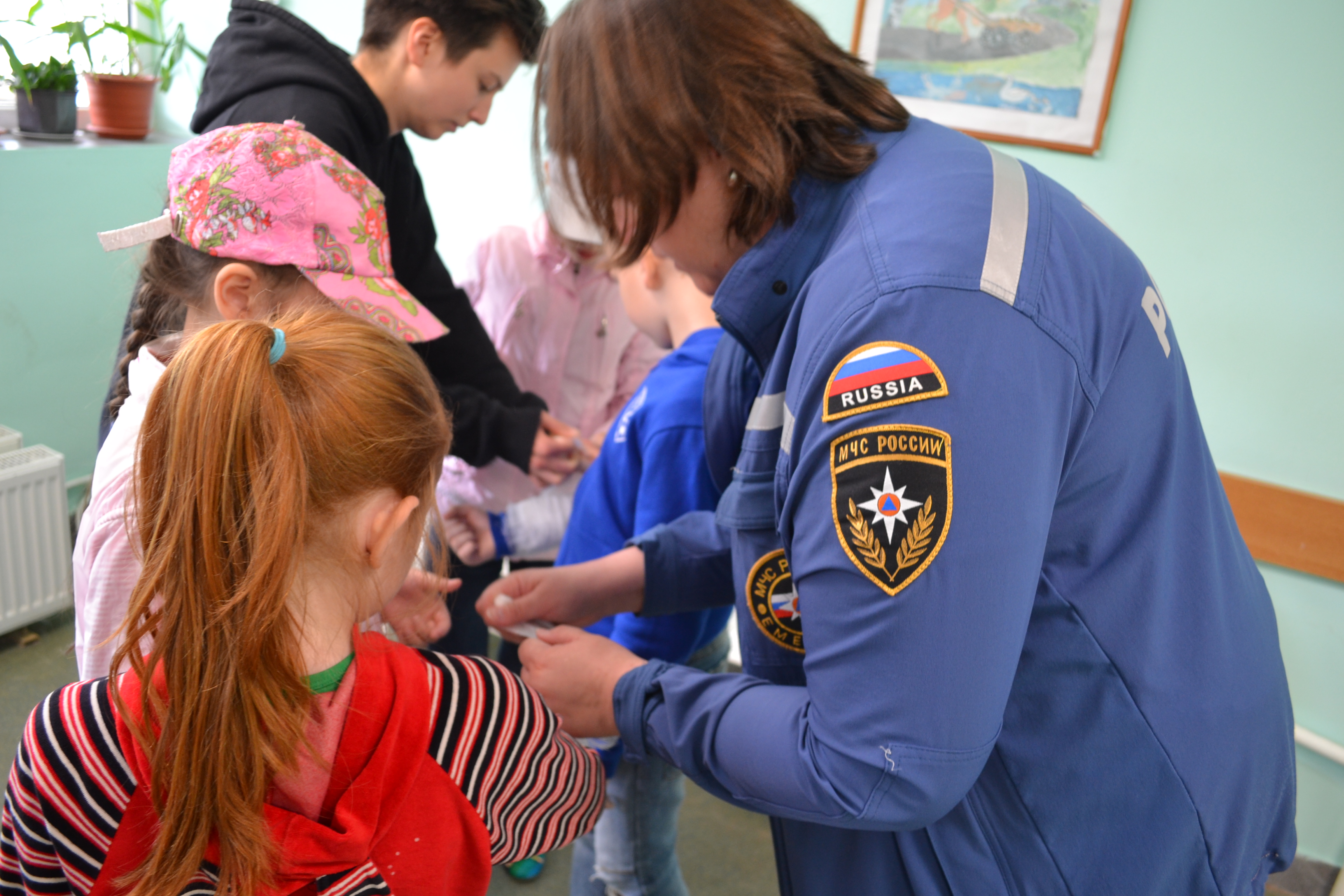 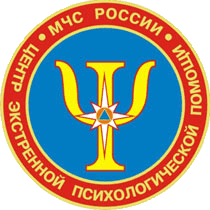 Подростковый возраст
Особенности реагирования:
- Агрессивное, деструктивное поведение;
- Протестные реакции, поиск эмоционально заряженных (рисковых) ситуаций;
- Демонстрация  безразличия, отчужденности от дружеской компании;
- Головные боли, трудности концентрации внимания (на соматическом уровне);
- Затруднения в учебной деятельности (на поведенческом уровне).
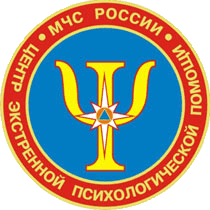 Подростковый возраст
Особенности оказания ЭПП:
- Воздействие на эмоциональное состояние детей с помощью группы сверстников.
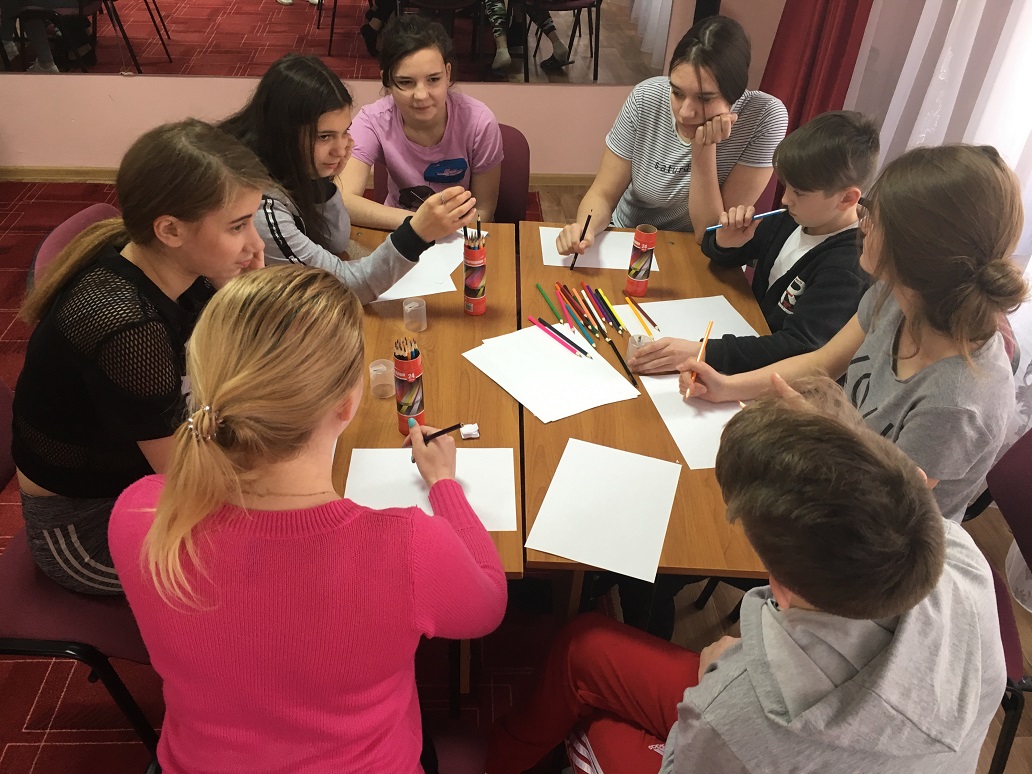 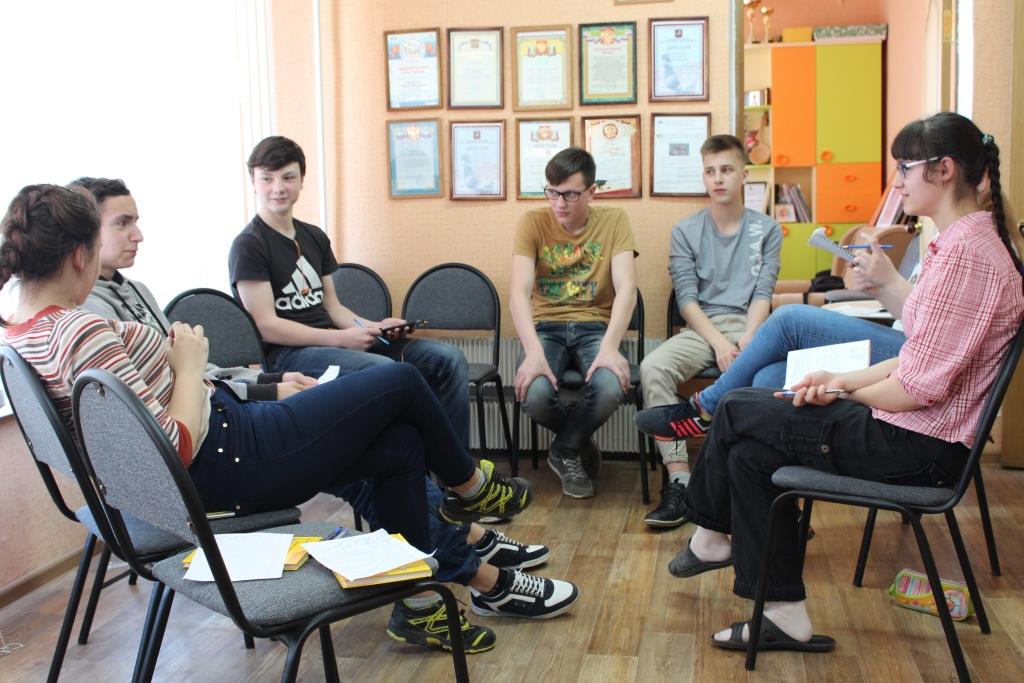 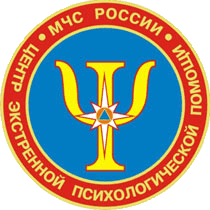 Юношеский возраст
Особенности реагирования:
- Проявления стрессовых реакций такие же, как и у взрослых. 
Проявления ПТСР:
- Регресс (потеря уже сформировавшихся норм поведения – сидение на полу, отказ от гигиенического ухода за собой);
- Нарушение межличностных отношений с окружающими;
- Манипулятивное поведение с целью получения вторичной выгоды;
- Социальная дезадаптация;
- Переоценка своих жизненных планов и целей.
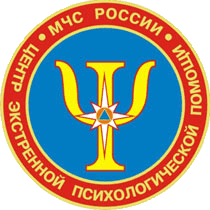 Юношеский возраст
Особенности оказания ЭПП:
- Оказание ЭПП при острых реакциях на стресс, как и у взрослых.
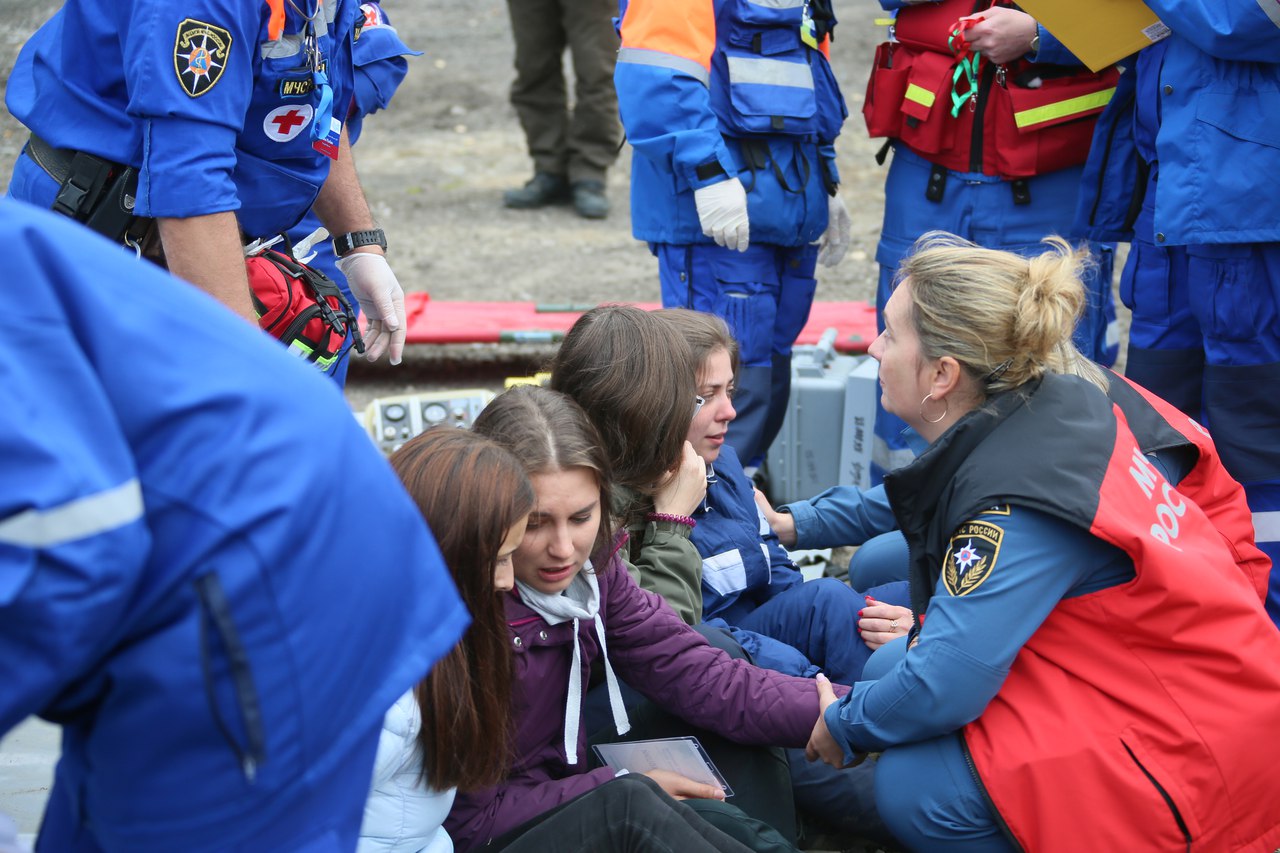 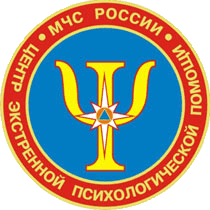 Особенности организации работы психолога с детьми
Сразу после психотравмирующего события основной задачей экстренной психологической помощи пострадавшим детям и подросткам является экспресс-коррекция наиболее острой симптоматики: 
- восстановление нормального сна и питания (что создает благоприятные условия для восстановления центральной нервной системы); 
-  обеспечение стабильного уровня общей активности; 
- преодоление острых фобий, депрессивных состояний, тревоги, флэшбэк-эффектов.
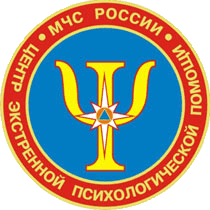 Этапы оказания ЭПП ребенку
Сбор информации
Установление контакта
Экспресс-диагностика состояния
Определение направления работы
Выбор метода работы
Подбор техник
Создание условий для работы
Работа с актуальным состоянием
Завершение
Психологический прогноз
Рекомендации родителям
Передача психологам РСЧС для оказания пролонгированной помощи
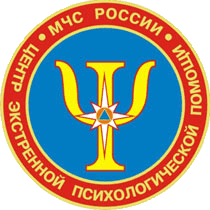 Методы и формы работы с симптомами психотравмы
Одним из наиболее часто встречающимся симптомом является нарушение сна. Восстановлению сна способствуют релаксация и контроль за ритмом дыхания. Использование в работе дыхательных техник позволит обеспечить благоприятные условия для восстановления нервной системы ребенка.
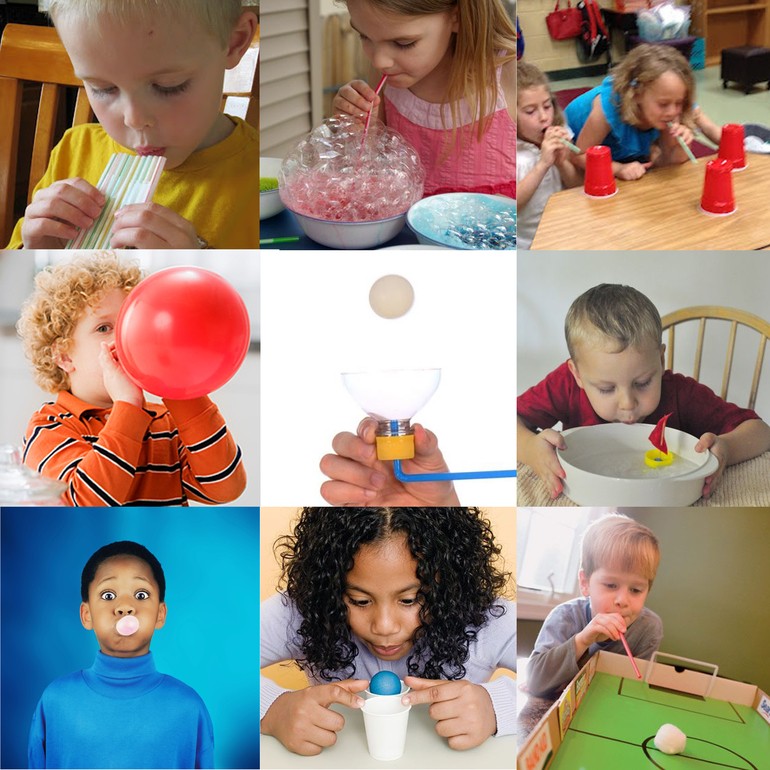 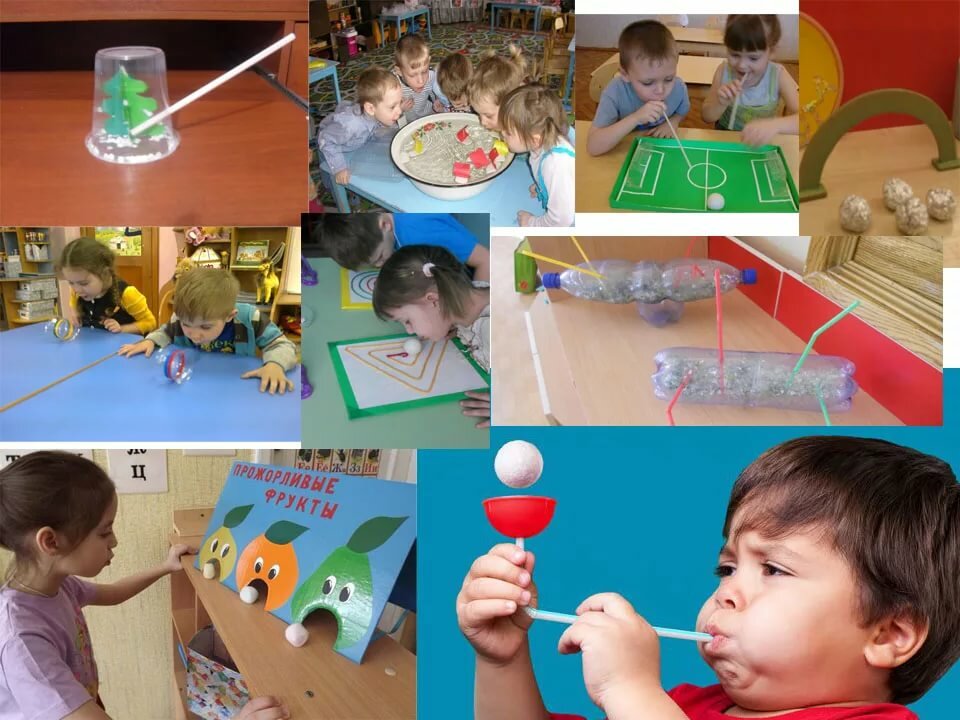 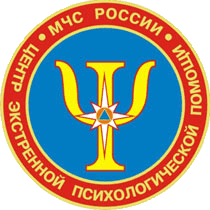 Методы и формы работы с симптомами психотравмы
Следующая важная задача работы психолога –
 восстановление общего уровня активности.
При выраженной пассивности целесообразно будет предложить ребенку простые задания на выбор. 
При менее выраженной психической заторможенности ребенку предлагаются подвижные игры, игры с мячом, со скакалкой
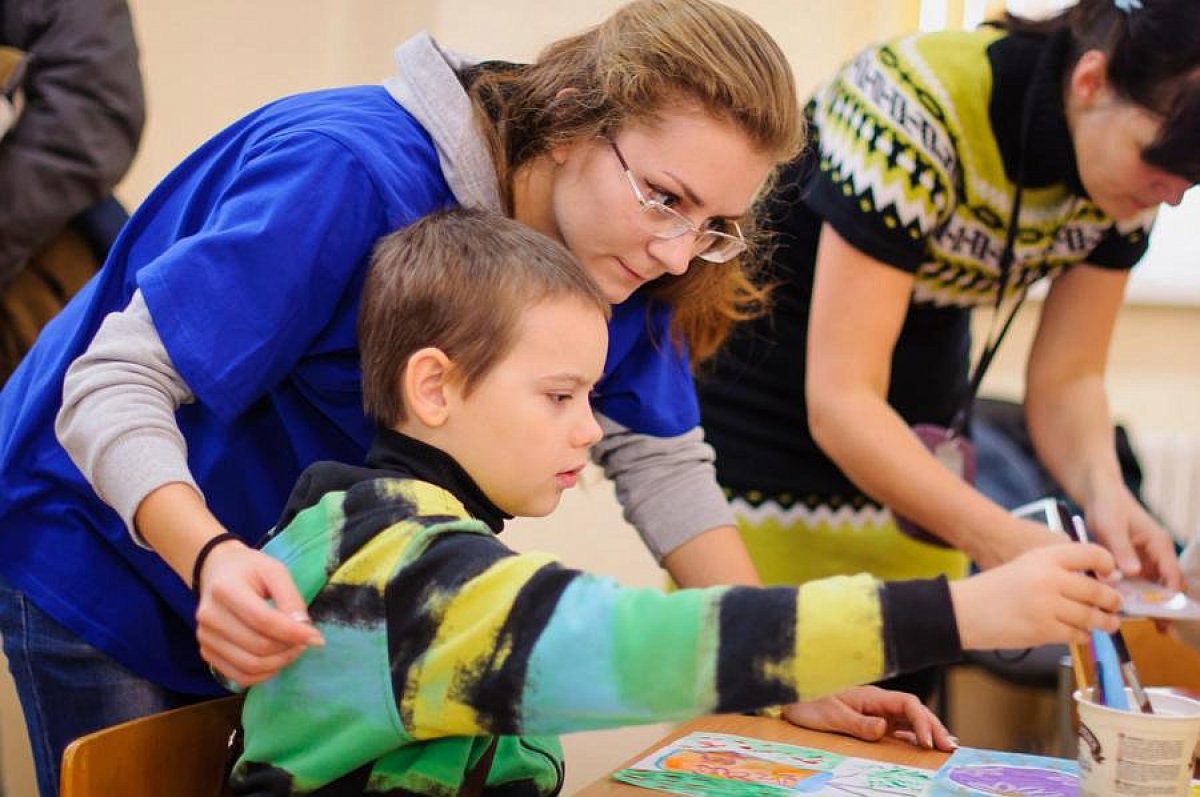 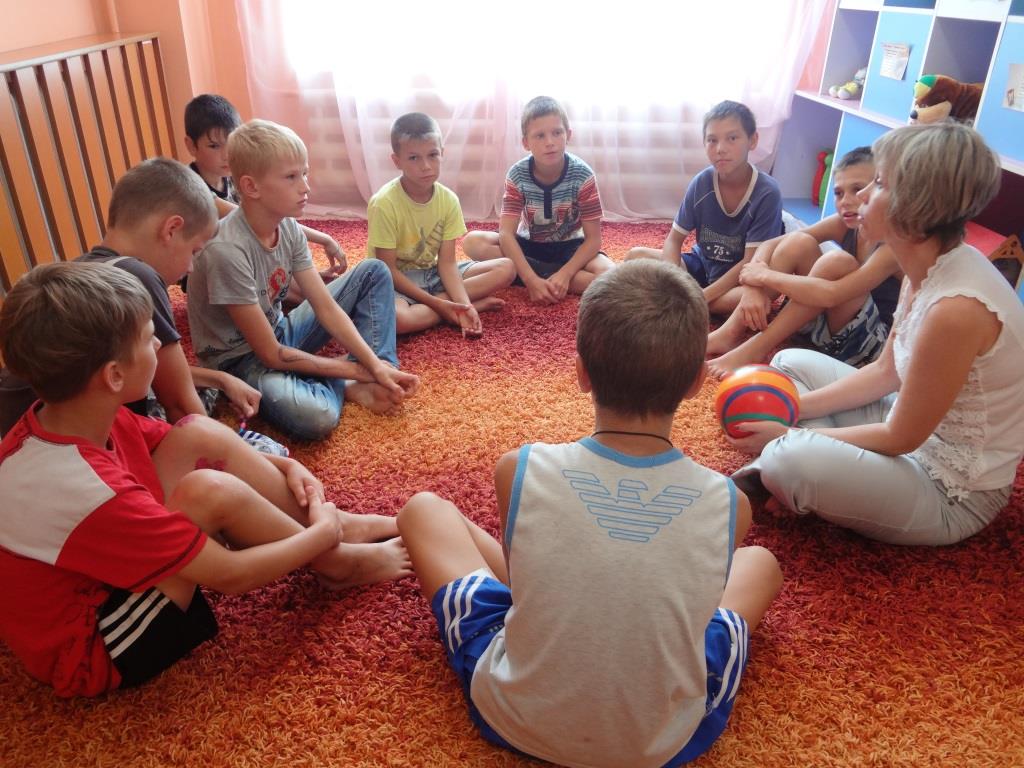 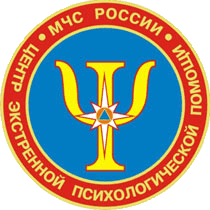 Методы и формы работы с симптомами психотравмы
Для отреагирования агрессии эффективен метод игротерапии:
- Фехтование надувными мечами (надуваются из воздушных шаров);
- Прокалывание воздушных шаров;
- Игры с игрушками, изображающими агрессивных персонажей (Волк, Баба Яга);
- Создание рисунка с агрессивным сюжетом;
- Разрывание бумаги или картона.
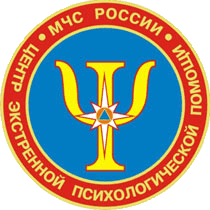 Методы и формы работы с симптомами психотравмы
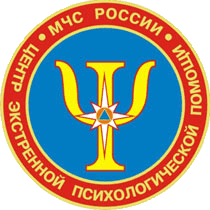 Методы и формы работы с симптомами психотравмы
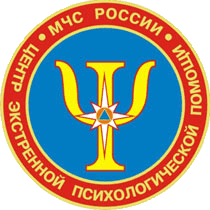 Методы и формы работы с симптомами психотравмы
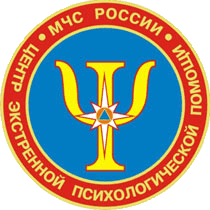 Методы и формы работы с симптомами психотравмы
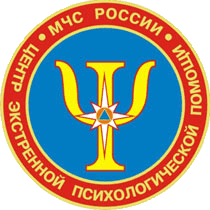 Методы и формы работы с симптомами психотравмы
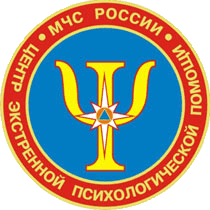 Методы и формы работы с симптомами психотравмы
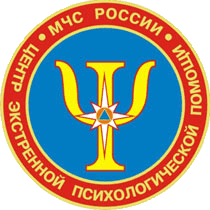 Спасибо за внимание!